On Your Feet Is in Your Hands:
Fall Prevention for Seniors
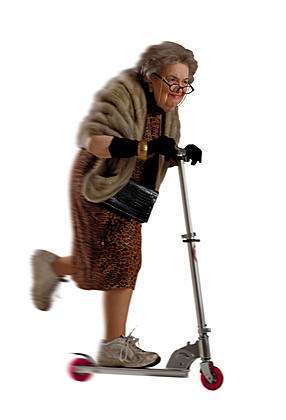 Developed by:
Bonnie L. Hinds, M.S.
Environmental Health Programs
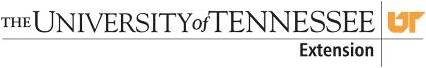 The Importance of Preventing Falls:
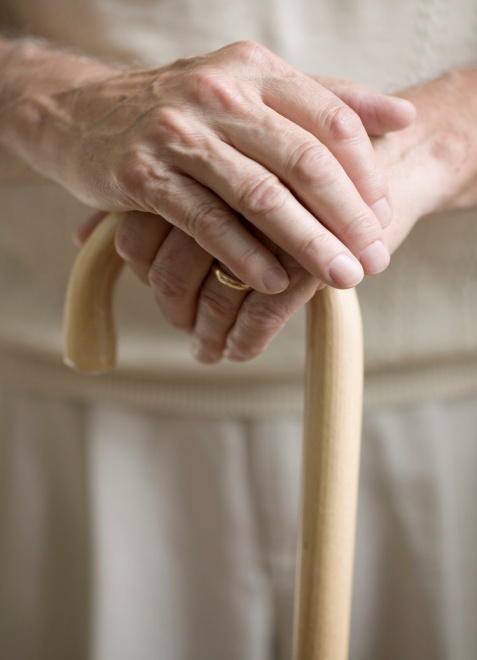 ●More than one third (1/3) of Americans
aged 65 and older fall each year, with 
falls accounting for the greatest number of injury-related deaths.
●Falls are the leading cause of fractures and 
traumatic brain injuries.
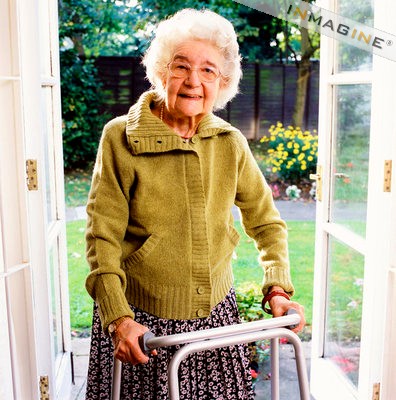 ●Fifty percent of individuals who fracture a hip will never again walk without assistance.
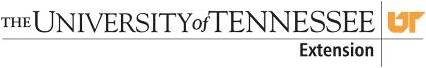 2
Fear of Falling:  The Catch-22
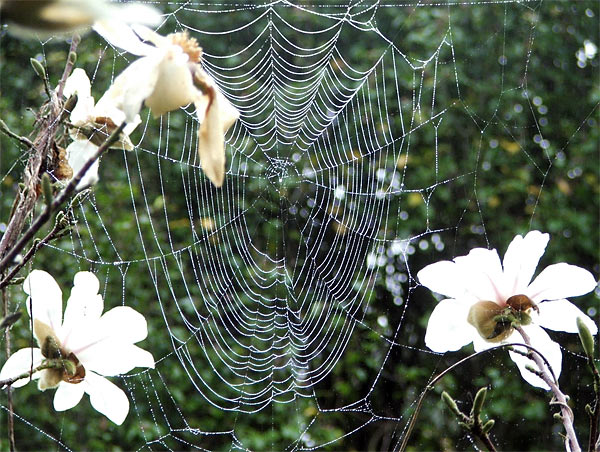 ●An innate fear of falling often
deters many older people from
physical activity.  Conversely,
reduced levels of activity contribute
to the likelihood of falling.
**Conclusion:  Regular exercise is an important preventive measure!!
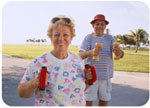 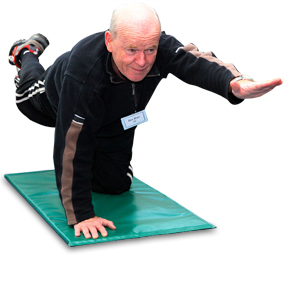 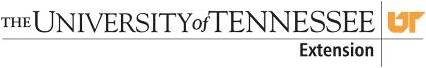 3
Health-Related Causes of Falls:
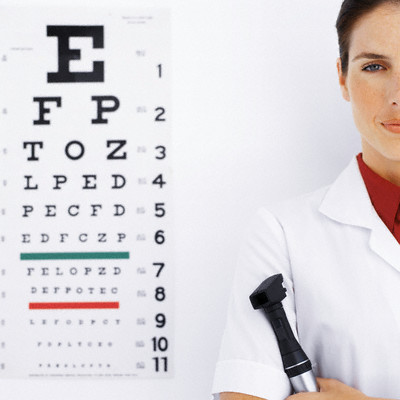 ●Impaired Vision accounts for some falls, highlighting the importance of regular eye exams.
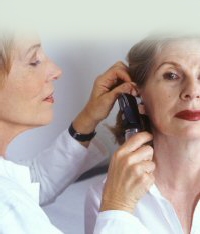 ●Inner Ear Disturbances are common among seniors and may occur without the telltale symptoms of discomfort or dizziness.  A fall without obvious causation indicates the need for a screening.  (Smoking, diabetes, and hypertension contribute to inner ear disorders.
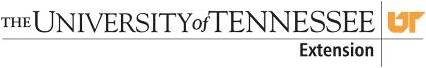 4
Health-Related Causes (continued)
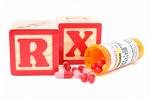 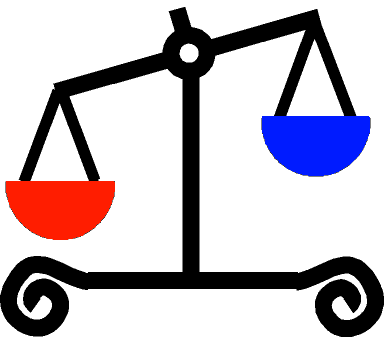 ●Some prescription medications may inhibit natural balance, necessitating consultation with a physician.
●Undiagnosed Urinary Tract Infections (UFIs) may result in falls.  If you are suffering from incontinence, discomfort, urgency, or other changes in urinary function, consult your doctor.
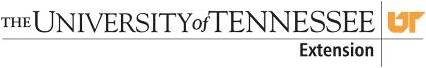 5
Home Modification Plan:  LIGHTING
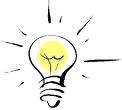 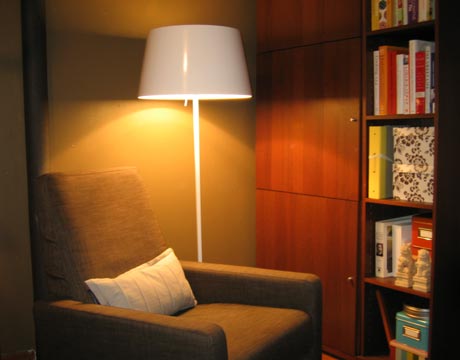 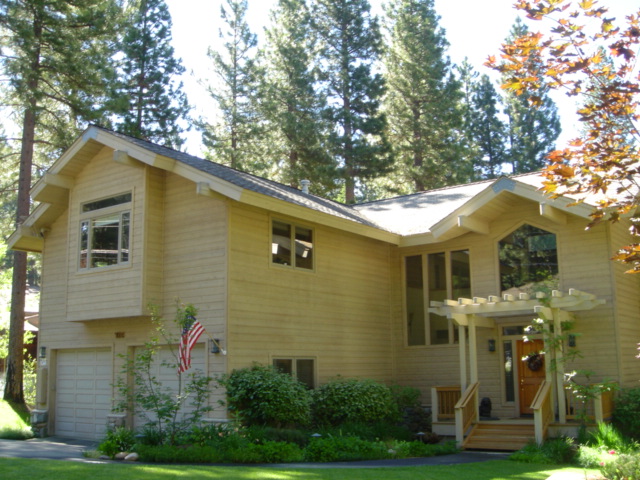 ● Keeping a home well lit, both inside and out, is essential to fall safety.
●Install night lights in the bedroom, bathroom, kitchen, and stairway.
●Use dusk-to-dawn lights at your home’s entryway.
●Change light bulbs as soon as they burn out.
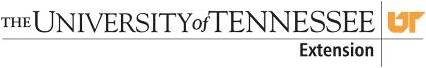 6
Home Modification Plan:  ENTRYWAY
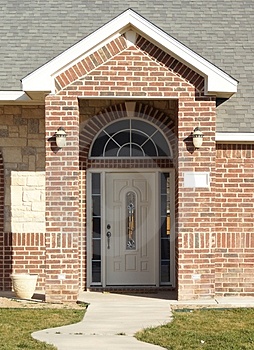 ●Keep sidewalks in good repair.

●Make certain walkway is free
  of trip and slip hazards.

●Place a sturdy chair inside
  your hallway or mud room for
  changing out of boots/wet 
  shoes.
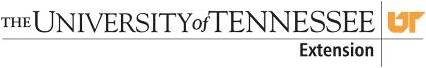 7
Home Modification Plan:  KITCHEN
●Use only non-skid floor wax.
●Dispose of any throw/scatter rugs.
●Store most often-used dishes, glasses, and food 
  preparation items at waist or easy-to reach height.
●When you must access higher cabinets or shelves, use
  only a secure step stool with attached handrail.  (Do
  NOT use a kitchen chair.)
●Wipe up any kitchen spills IMMEDIATELY.
●Keep a flashlight on hand in case of power 
  outages.
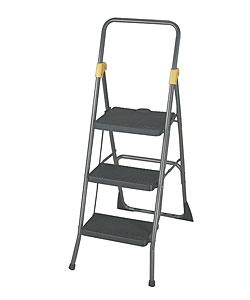 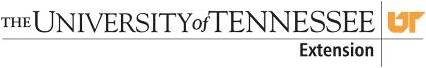 8
Home Modification Plan:  LIVING ROOM
●Keep clear pathways between furniture items,
  removing trip hazards such as magazine racks,
  footrests, etc.
●Secure electrical, phone, and other cords away
  from pathways (but not under carpet/rugs.)
●Avoid throw rugs.
●Use only chairs/sofas from which you can easily
  stand (avoiding those that are deep/low/slouchy.)
●Make certain a light switch/lamp is within easy
  reach at the entrance.
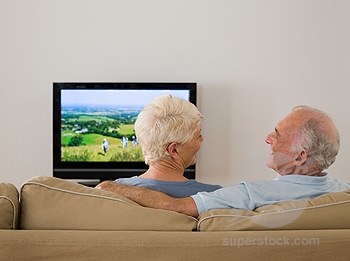 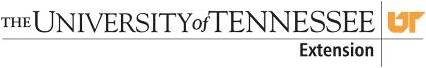 9
Home Modification Plan:  STAIRWAYS
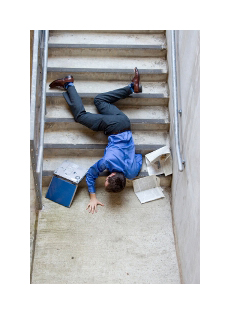 ●Unsafe stairs account for MANY falls.

  The safe stairway features . . .

● light switches at both the top and 
   bottom.
● railings on BOTH sides.
● slip-resistant surfaces.
●color differential for visual orientation.
●clutter-free surfaces.
●stair lifts for those with disabilities.
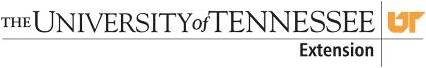 10
Stairway Safety Tips (continued)
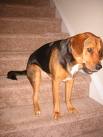 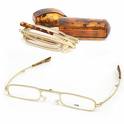 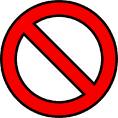 ●Avoid going up or down the stairs at the same time
  as your pets. 
 ●Don’t carry large objects up or down the stairs.
  They can impede vision and prevent you from using
   the handrail.
● READING glasses distort depth perception.
   Remove before climbing or descending stairs.
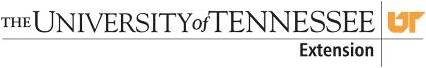 11
Home Modification Plan:  BATHROOM
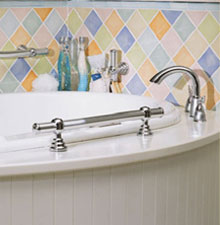 ●Bathrooms are one of the most
  common fall sites.  Make yours
  safer with:
●Grab bars in the tub/shower
●Plastic (rather than glass) shower 
  enclosures
●Non-skid strips or decals on tub and
  shower floors
●Rubberized, slip-resistant bath mats
●Liquid soap dispenser in tub/shower
  (rather than bar soap)
●A night light
●A raised toilet seat
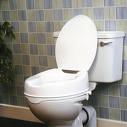 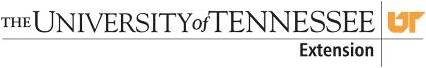 12
Home Modification Plan:  BEDROOM
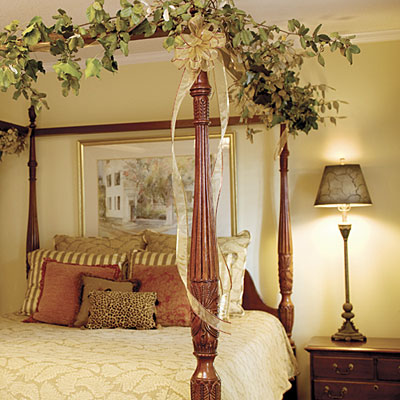 ●Maintain a clear pathway from
  bedroom to bathroom.
●Install a night light near the
  doorway.
●Keep a lamp at your bedside
  table and a flashlight nearby.
●If you wear eye glasses, keep
  them on your bedside table
  each night.
●Sleep on a bed from which you
   can easily rise (is not too high
   or too soft.)
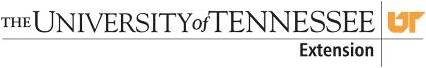 13
Fall Prevention: Quick CHECKLIST
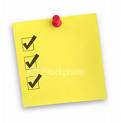 ●Is your home well illuminated?  Are switches, lamps,
  and night lights operable and easily accessible?
●Are stairs and pathways free of clutter and trip
  hazards?
●Do you have a sturdy step stool in your kitchen?
●Have you discarded throw and scatter rugs?
●Are there grab bars in your bathtub/shower?
●Do you have a flashlight in your kitchen?  Your bathroom?
●Can you easily get off/out of your sofa?  Your bed?
●Are frequently used items easy to access without a step stool?

●Have you recently had a vision screening?  A hearing screening?
●If you have suffered a recent fall without obvious causation, have
  you consulted your physician?
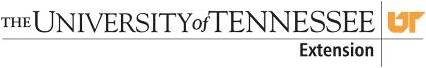 14
On Your Feet IS in YOUR Hands . . .
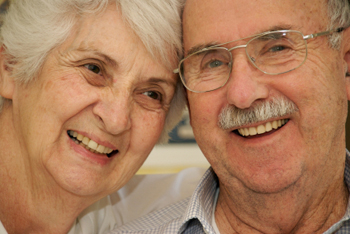 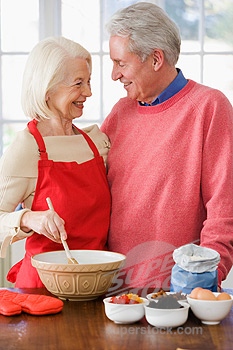 Falls are not inevitable.  Assess your home,
and make modifications to ensure your orthopedic
health.
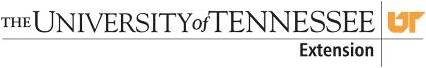 15